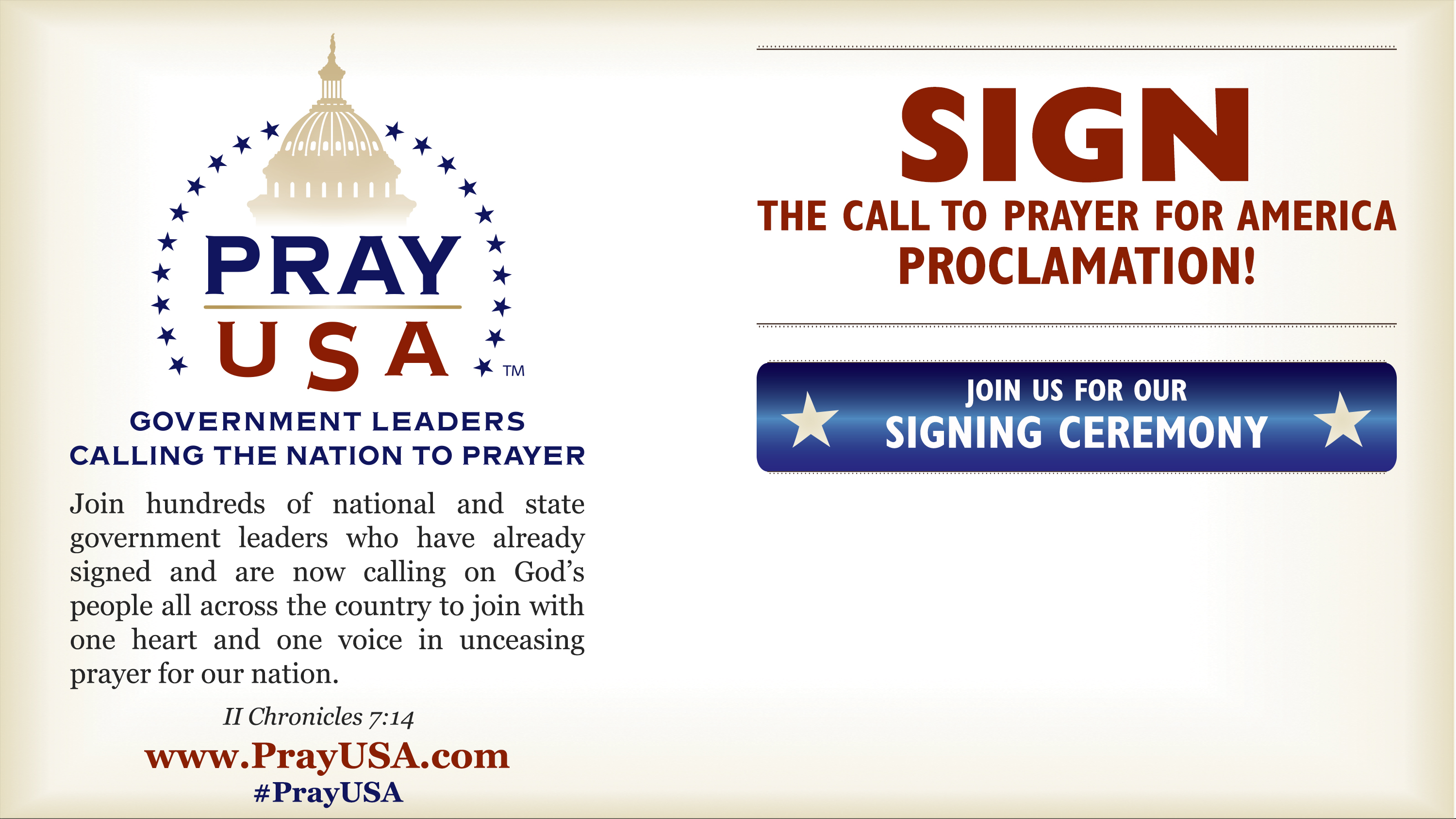 Insert your information here